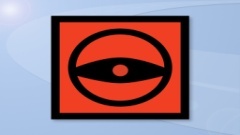 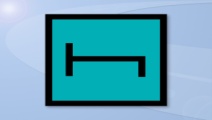 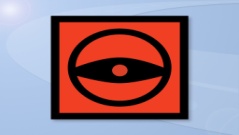 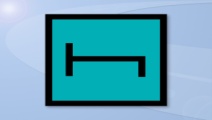 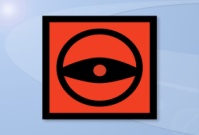 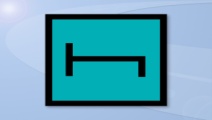 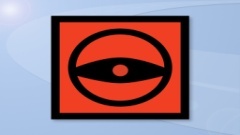 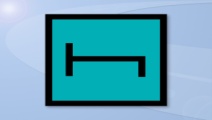 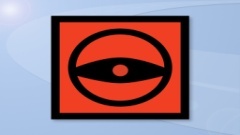 30 min
15 min
30 min
2 h
2,5 h
3 h
1,5 h
1 h
15 min
Tageslenkzeitenverlängerung bei FU in Blöcken
Auch bei der Verlängerung der Tageslenkzeit gilt: Die Fahrtunterbrechung kann in zwei Abschnitten genommen werden.
6:00 Uhr
Fahrt-beginn
8:00 Uhr
Frühstücks-pause
10:45 Uhr
Mittags- pause
14:15 Uhr
Kaffee-pause
16:00 Uhr
letzte Pause
17:30 Uhr
Fahrt-ende